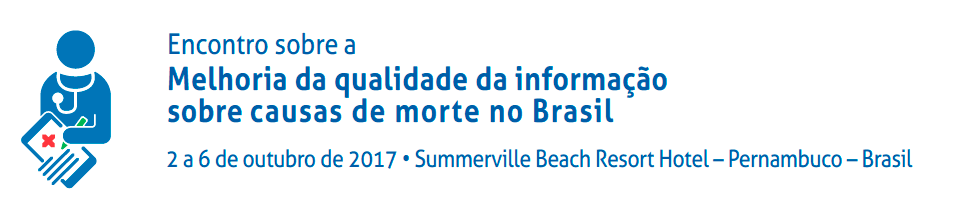 Papel do SVOC na Definição da Causa de Morte
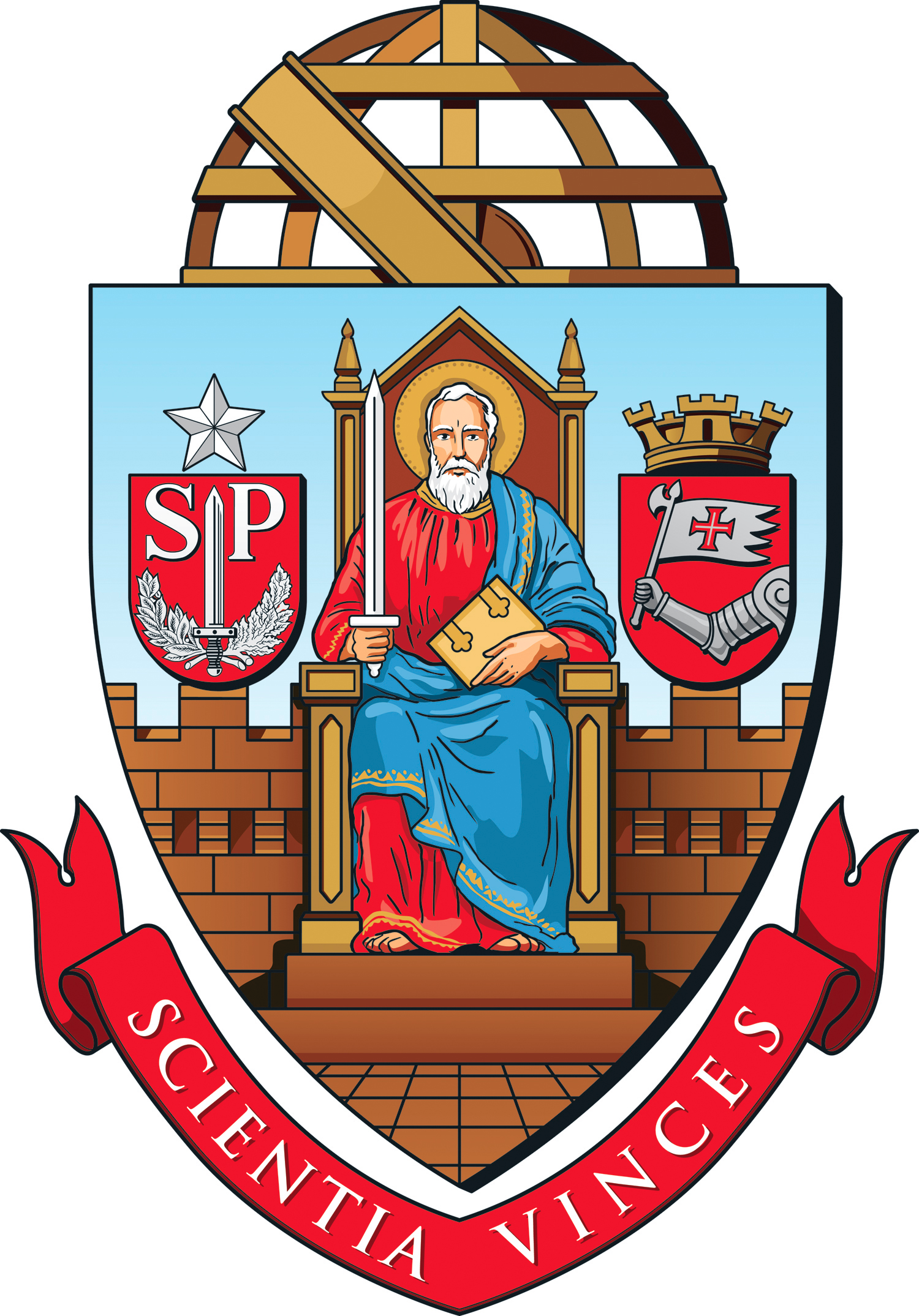 Prof. Dr. Luiz Fernando Ferraz da Silva
Professor do Departamento de Patologia da FMUSP
Presidente da Comissão Didático-Científica do SVOC-USP
burns@usp.br /
Estrutura Geral
Relevância do SVO no Brasil

Papel do SVO na Identificação da Causa de Morte
Experiência do SVOC-USP
Metodologias empregadas
Potencialidades
Desafios principais

Considerações Finais
Relevância do SVO no Brasil
Determinações legais para emissão da DO

Onde realizar a autópsia?
SVO x IML
Ausência de estrutura em diversos locais
Relevância do SVO no Brasil
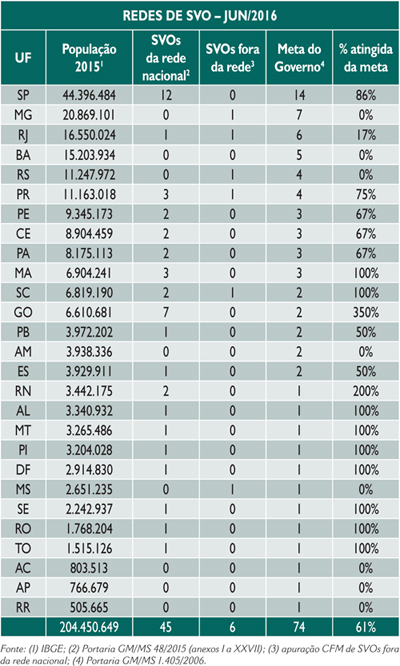 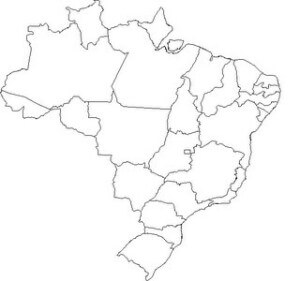 0
0
0
2
3
2
2
1
1
2
1
0
1
1
1
0
1
1
7
1
1
1
12
2
4
3
1
Relevância do SVO no Brasil
52 SVOs no país
45 na Rede Nacional
8 Estados sem SVO na rede
5 Estados sem SVO dentro ou fora rede
50% em Capitais
2 estados concentram 36% dos SVOs
Quantidades variáveis – de 100 a 14.000 / ano
Experiência do SVOC-USP
Primeiro SVOC do Brasil – Criado em 1931
> 600.000 autópsias nestes 85 anos









~ 40 autópsias / dia
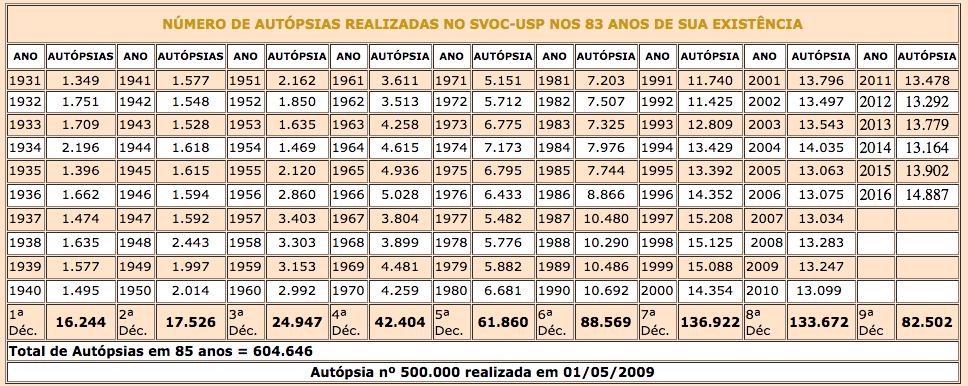 Experiência do SVOC-USP
Experiência do SVOC-USP
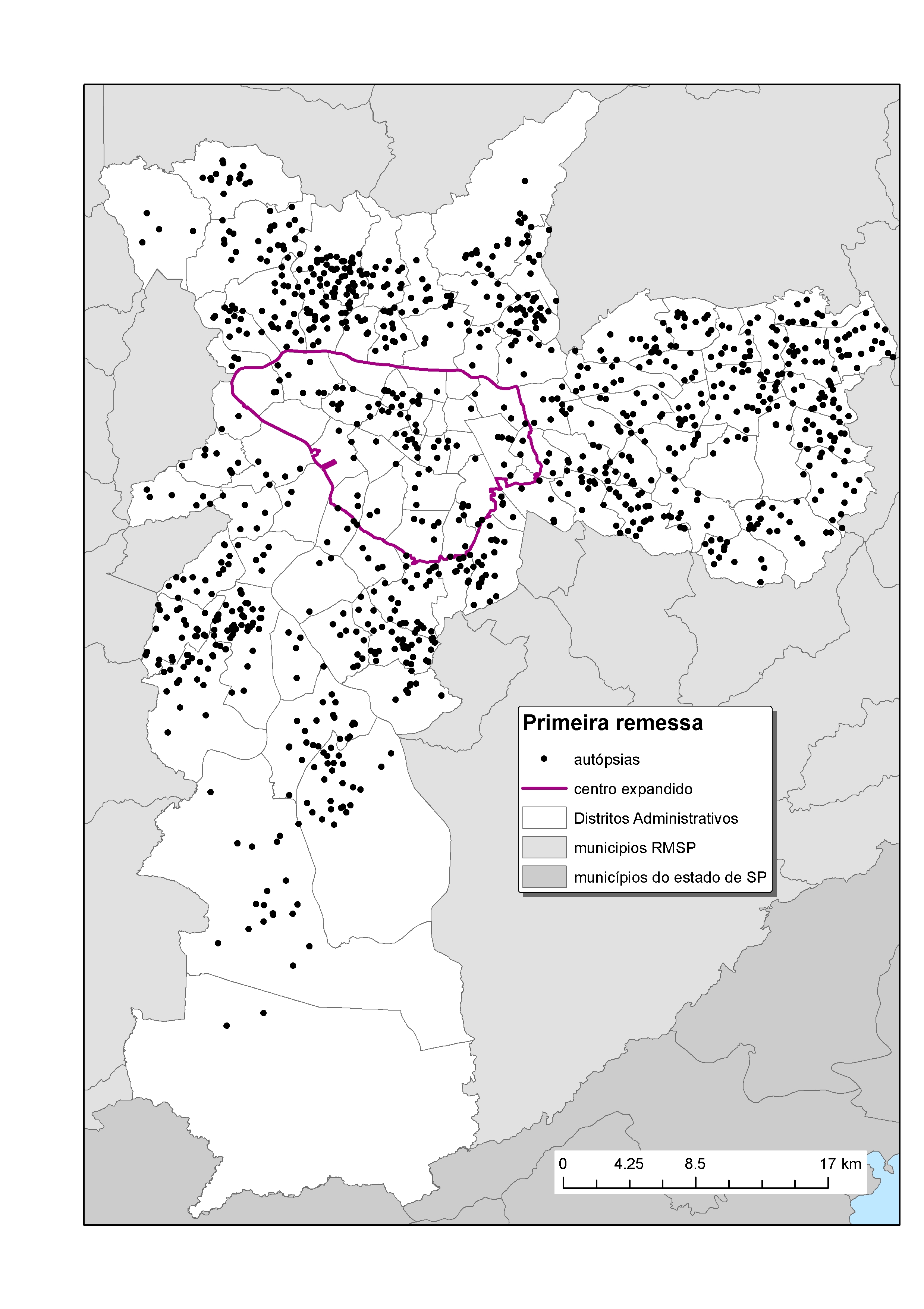 Experiência do SVOC-USP
* Causas externas retirada do cálculo de proporcionalidade
# Não são realizadas autópsias de causas externas no SVOC
Metodologias Empregadas
Informações dos familiares e/ou guia de encaminhamento de cadáver

Análise Macroscópica

Análise Toxicológica

Representação

Análise Microscópica Geral

Análise Microscópica Específica

Ferramentas Adicionais – Imagens Radiológicas

Relatório de Autópsia
Metodologias Empregadas
Informação dos familiares e/ou Guia de encaminhamento
Relevância das informações clínicas
Dificuldades que podem comprometer a qualidade
Local / formato da entrevista
Dificuldade em receber a Guia de encaminhamento


Análise Macroscópica
Patologista 
Equipe técnica
Técnico de Autópsia
Chefe de equipe
Metodologias Empregadas
Análise Toxicológica
Ponto positivo quando há integração SVO / IML
Pode ser um fator limitante que gera viés

Representação
Importância da amostragem – que órgãos amostrar?
Como amostrar? Relação custo-benefício
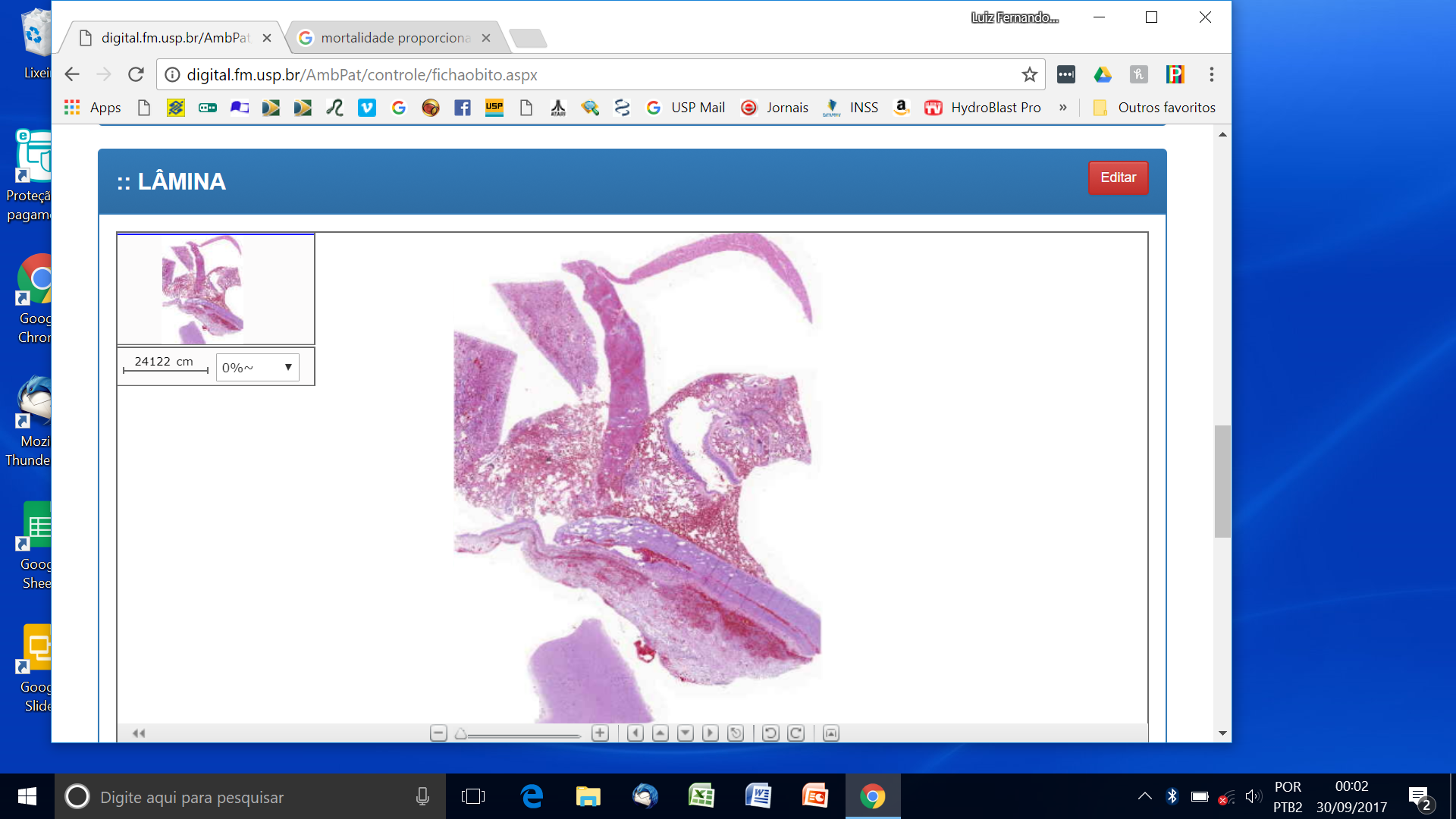 Metodologias Empregadas
Análise Microscópica Geral
H&E



Análise Microscópica Específica
Colorações específicas
Imunohistoquímica
Análises moleculares
Metodologias Empregadas
Ferramentas Adicionais – Imagens Radiológicas
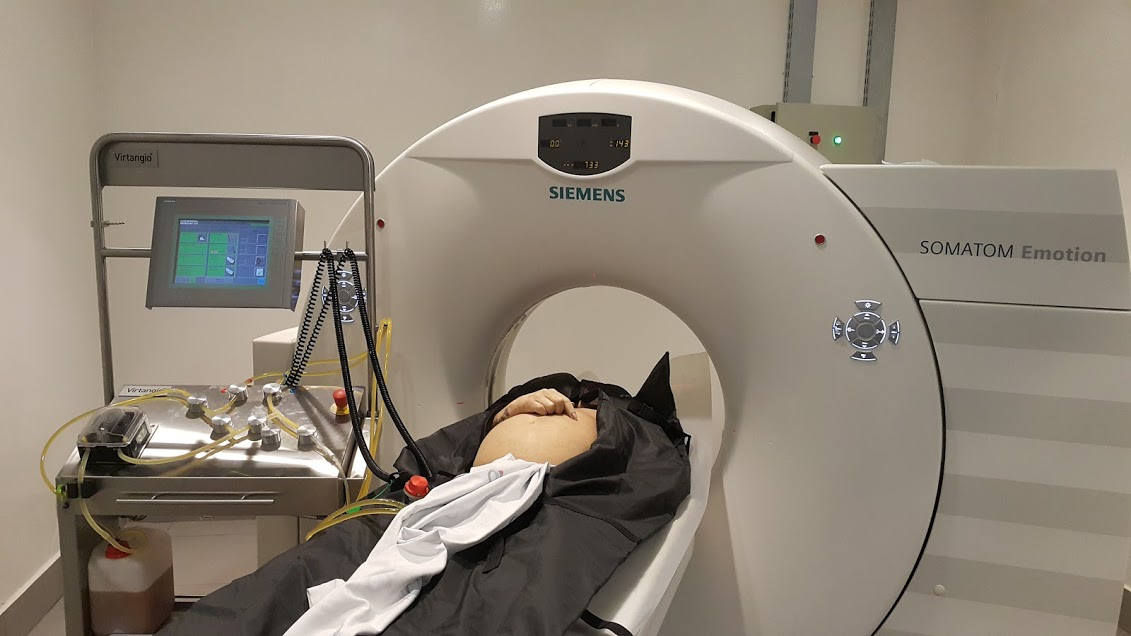 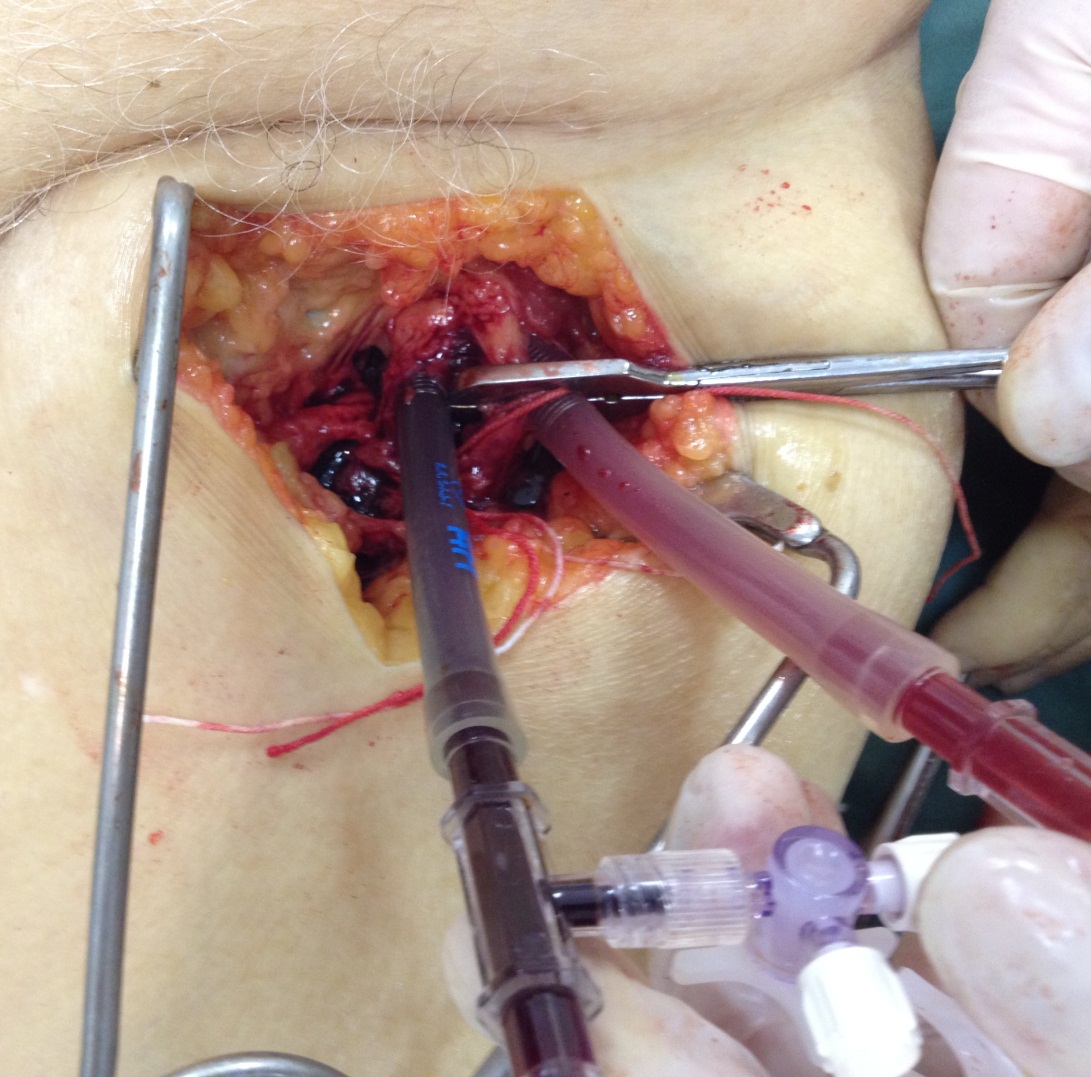 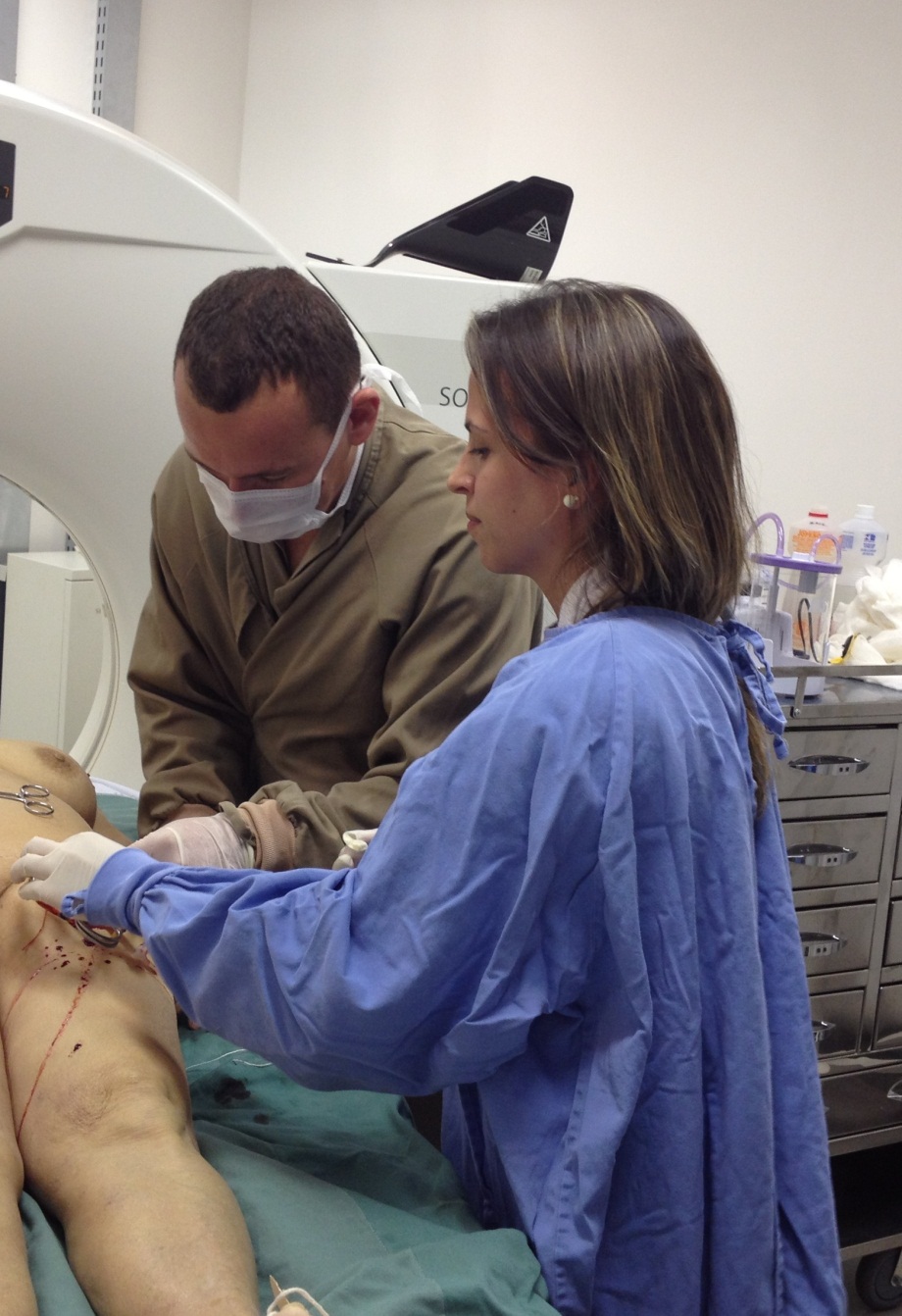 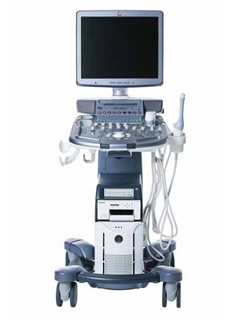 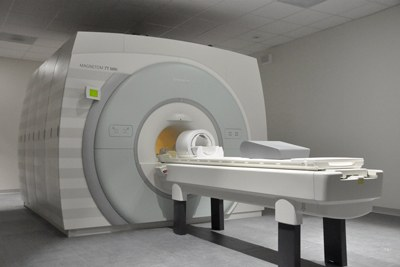 Metodologias Empregadas
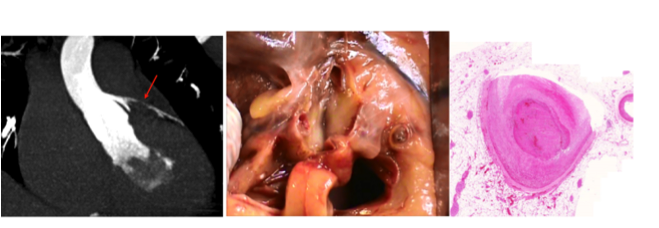 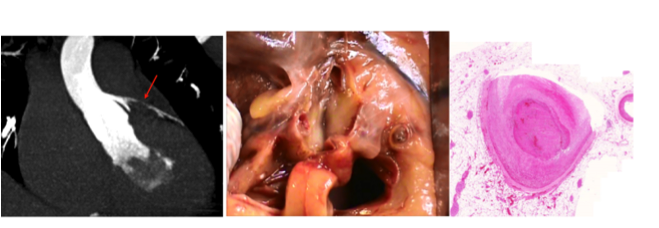 Metodologias Empregadas
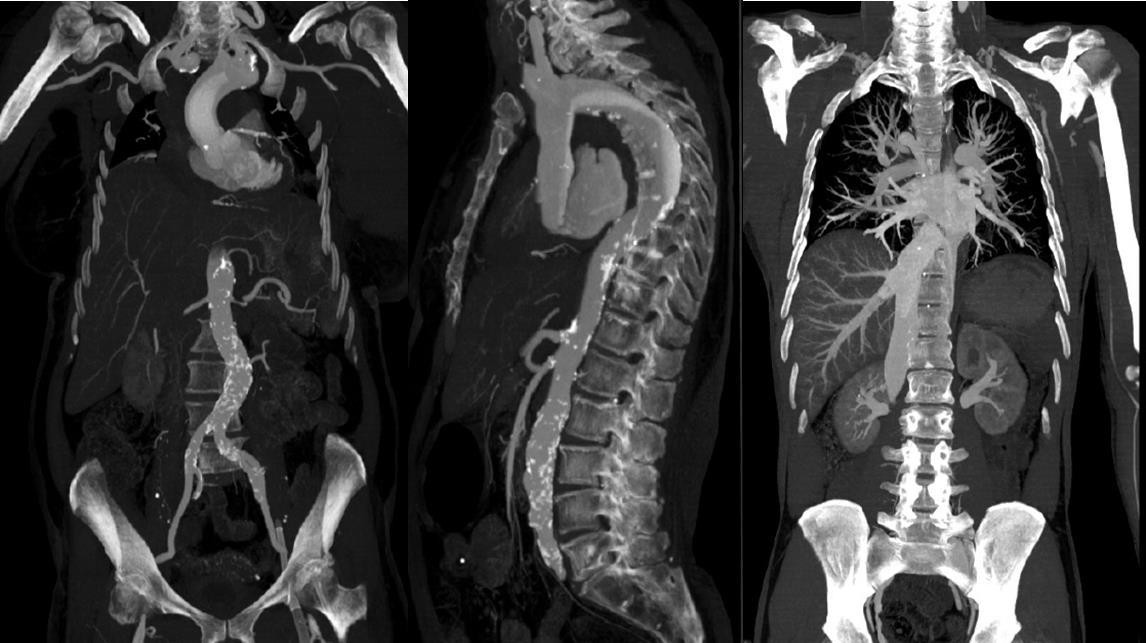 Metodologias Empregadas
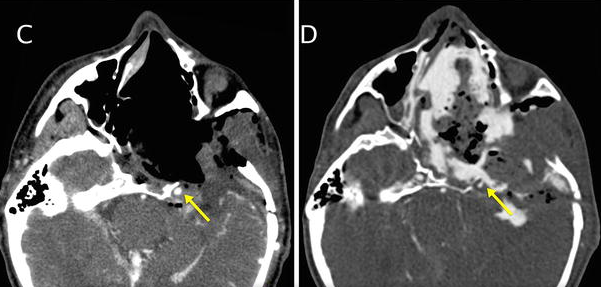 Metodologias Empregadas
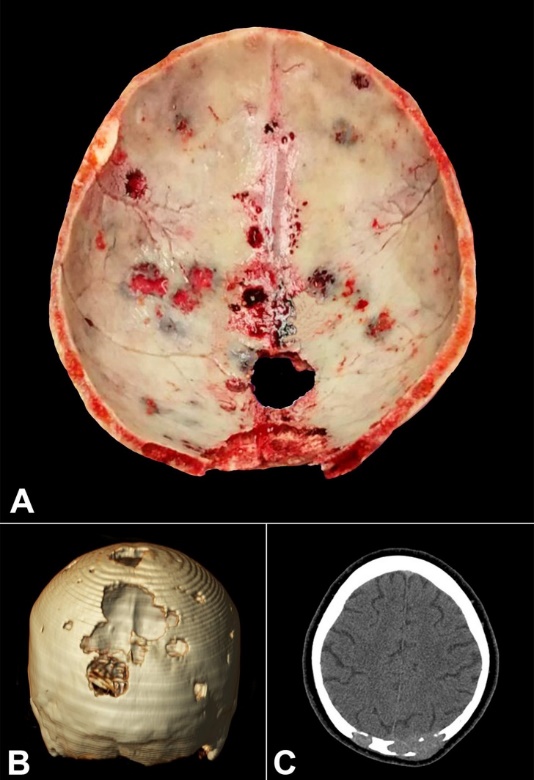 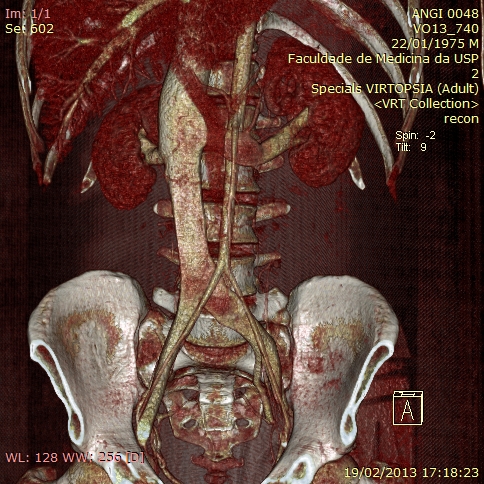 Metodologias Empregadas
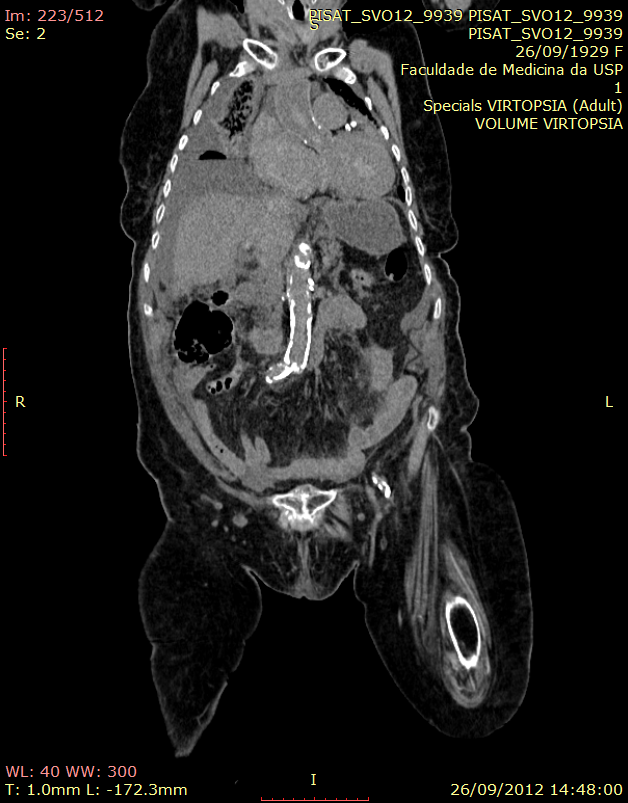 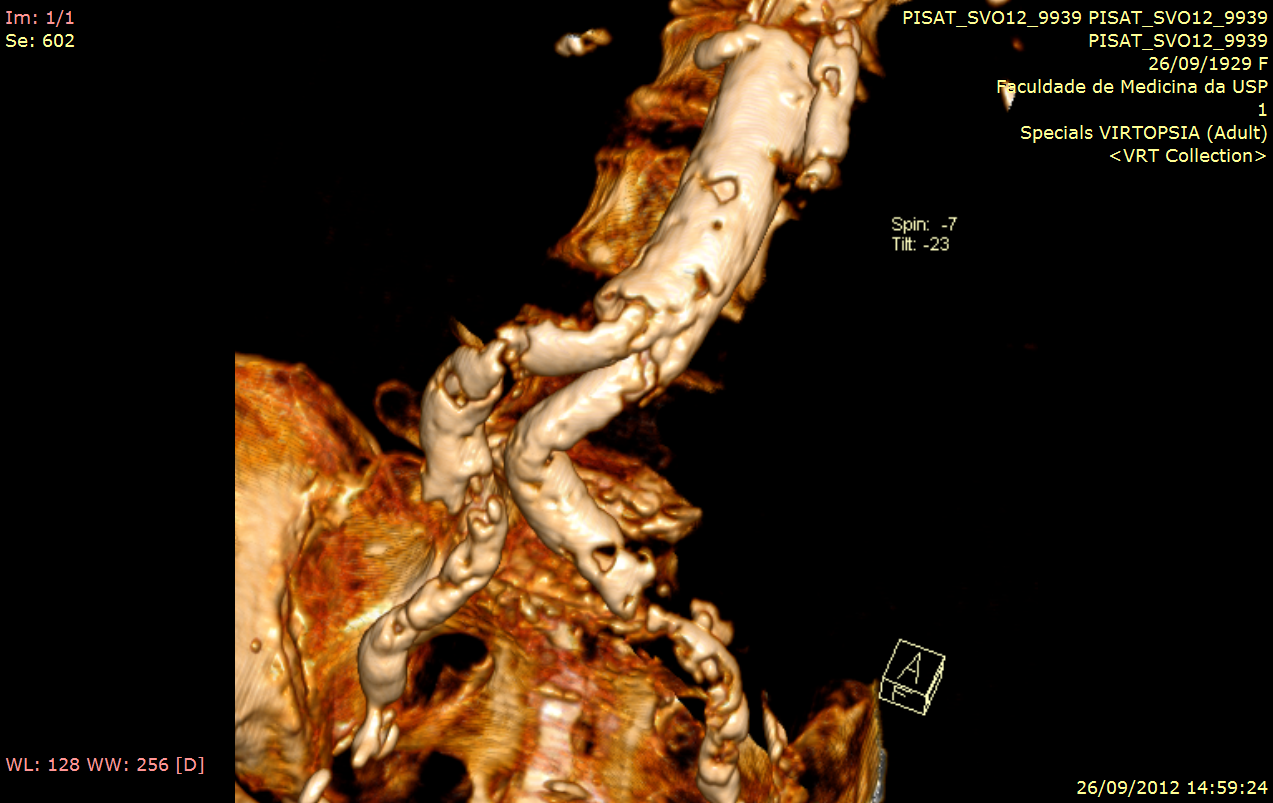 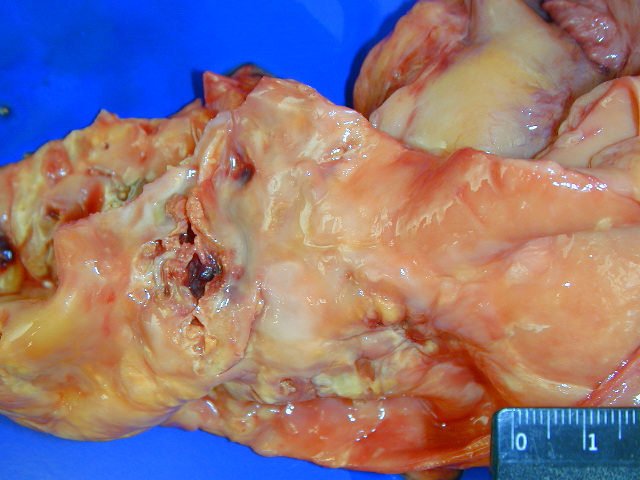 Metodologias Empregadas
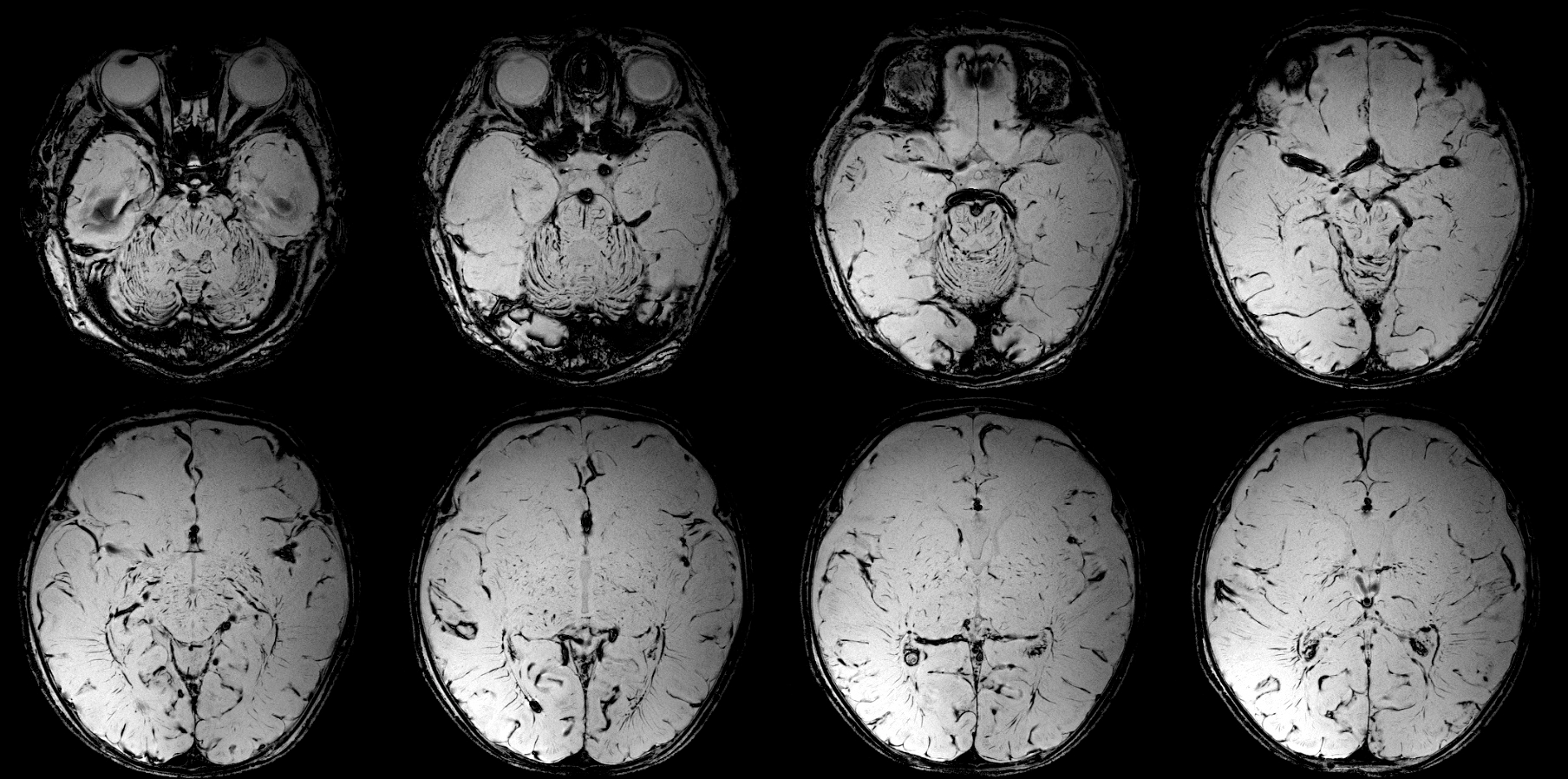 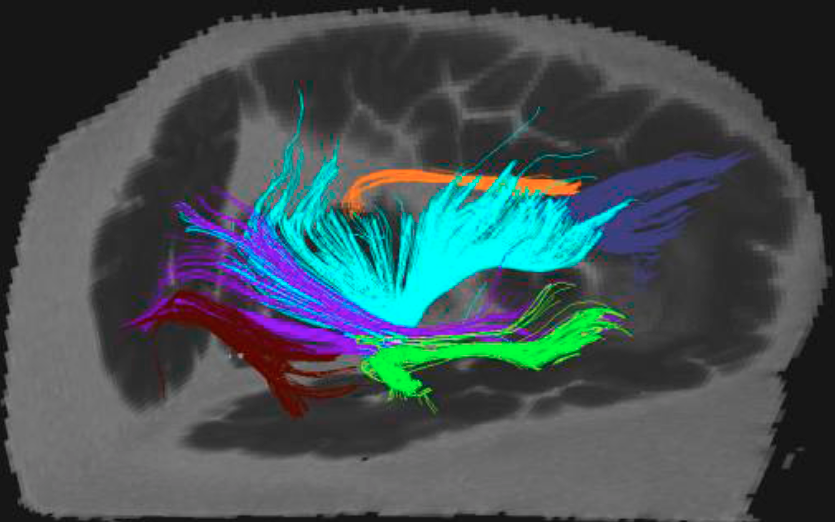 Camilo Jaimes Cobos / Lilla Zöllei / Andre van der Kouwe / Luiz F F Silva
Metodologias Empregadas
Ferramentas Adicionais – Imagens Radiológicas
Potencializa a autópsia na maior parte dos casos
Identificação de regiões de interesse (sangramentos / lesões)
Visualização de áreas de difícil acesso (vértebra / membros)
Apoio  à dissecção
Orientação para biópsias

Substitui a autópsia em casos selecionados
Sangramentos específicos
Lesões focais de fácil caracterização / identificação
Pneumotórax
Metodologias Empregadas
Ferramentas Adicionais – Imagens Radiológicas
Limitações
Custo de instalação e operação

Fazendo do limão uma limonada
Uso de ultrassonografia + Biópsia
Custo relativamente baixo
Excelente potencial de amostragem de tecido
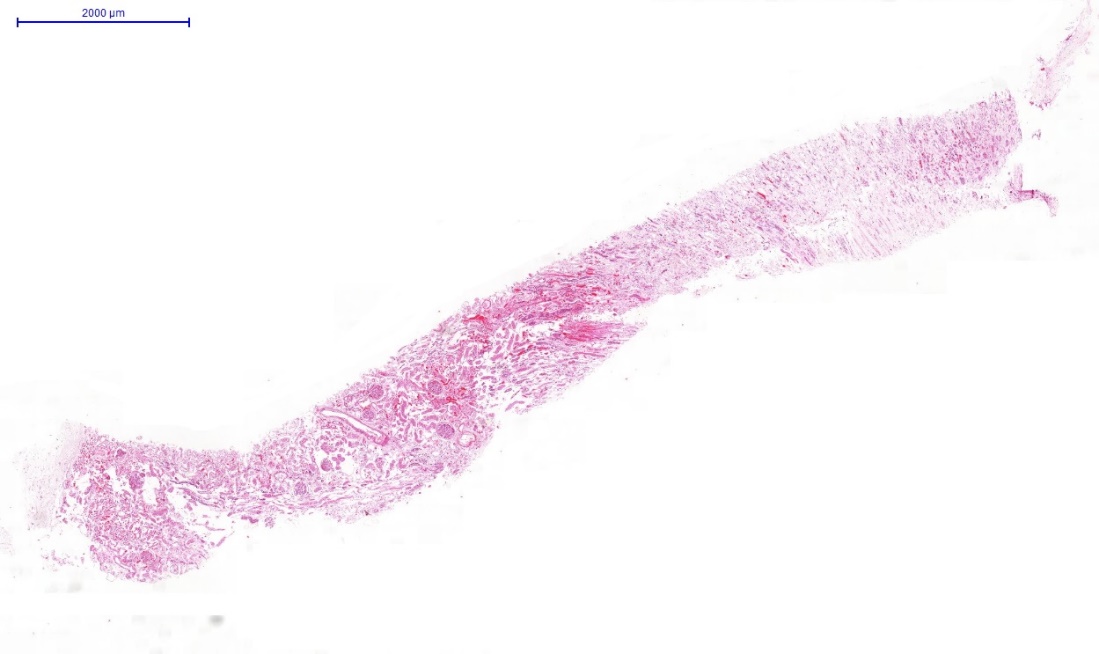 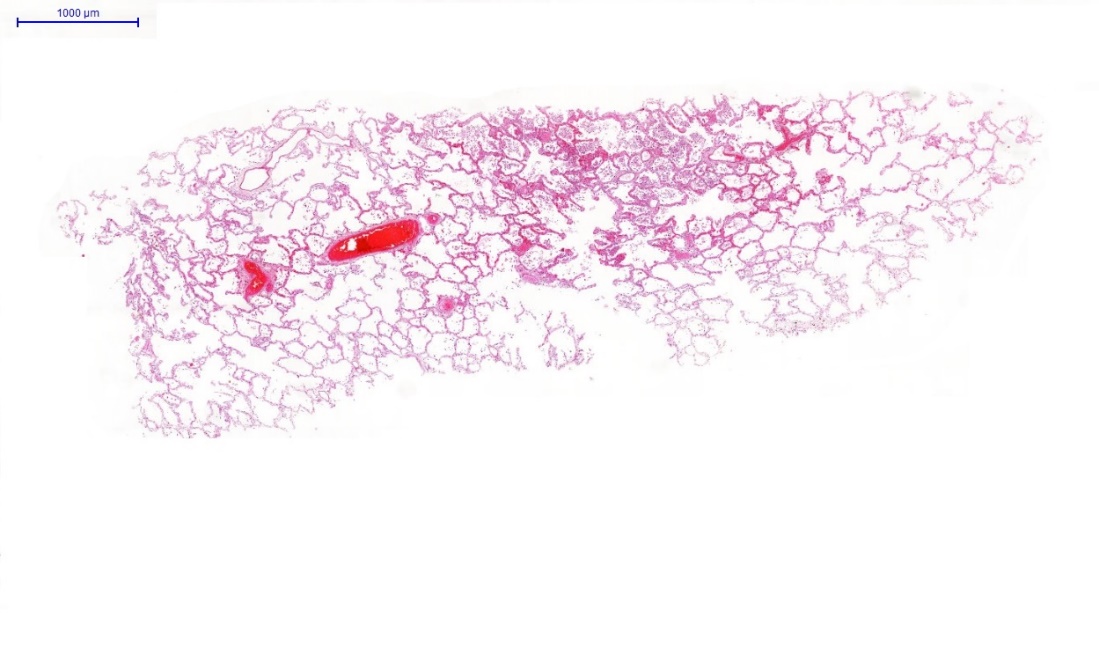 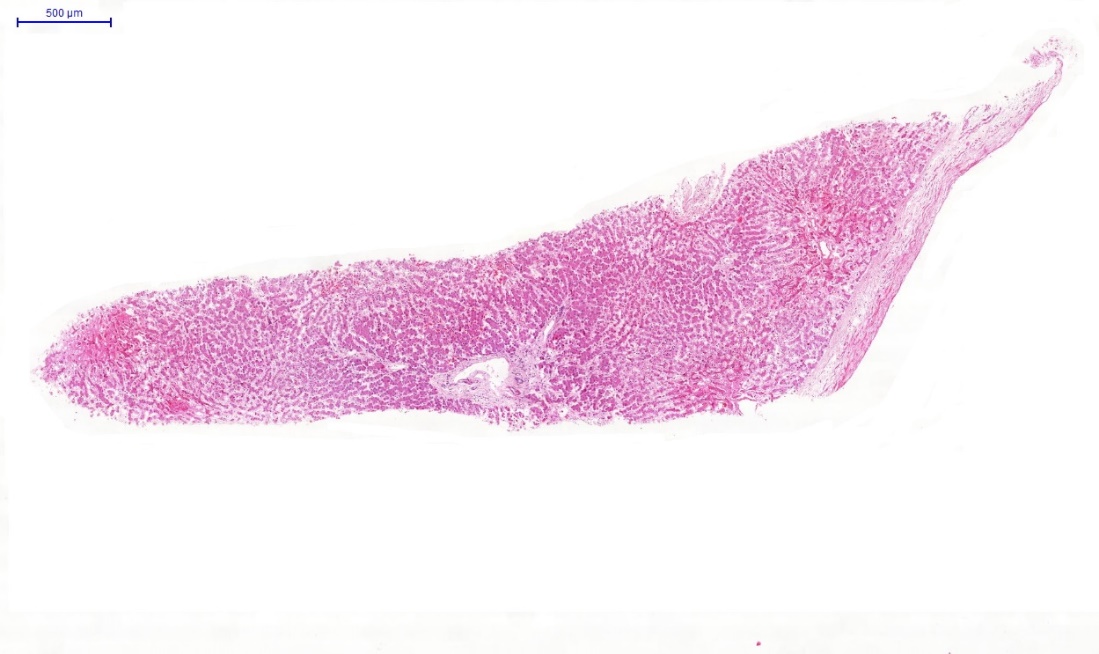 Metodologias Empregadas
Relatório da Autópsia
Variação entre patologistas
Diagnósticos principais
Nível de detalhamento
Encadeamento fisiopatológico
Padronização das causas de óbito
Potencialidades
Autópsia feita por patologistas
Conhecimento do processo fisiopatológico
Identificação e amostragem com maior sensibilidade e especificidade

Acesso a material biológico (sangue e tecidos)

Avaliação integral do caso

Incorporação de técnicas adicionais
Desafios Principais
Infraestrutura 
Potencializar o uso da capacidade física instalada
Convênios adicionais
Prestação de serviços
Montagem de redes

Abrangência
Dificuldades de implantação em locais de baixa demanda
Estratégias adicioanis
Autópsia minimamente invasiva – guiada por US
Autópsia Verbal
Desafios Principais
Operação Financeira
Custo médio da autópsia 
Macroscópico – R$ 350,00 por caso
Incluindo Microscópico – R$ 450,00 por caso
Incluindo Exame de Imagem – R$ 850,00 por caso

Dependente da infraestrutura instalada + demanda / volume
Desafios Principais
Padronização dos Procedimentos
Nas diversas etapas metodológicas especialmente:
Representação
Diagnósticos principais
Encadeamento fisiopatológico

Capacitação
Dos diferentes profissionais
Patologistas
Técnicos
Áreas de recepção e interação com o público
Importância do trabalho em rede!
Considerações Finais
O SVO é Gold Standard no processo de identificação de causa de morte

Mas sua qualidade pode ser aprimorada através de padronizações, rotinas e ferramentas adicionais

Mas suas implantação pode ser custosa e difícil em regiões menos populosas e de difícil acesso

O que pode ser contornado com outras estratégias como autópsia minimamente invasiva e autópsia verbal

Todos estes aspectos devem convergir para trabalho em rede e formato de Big Data para integração e gerenciamento
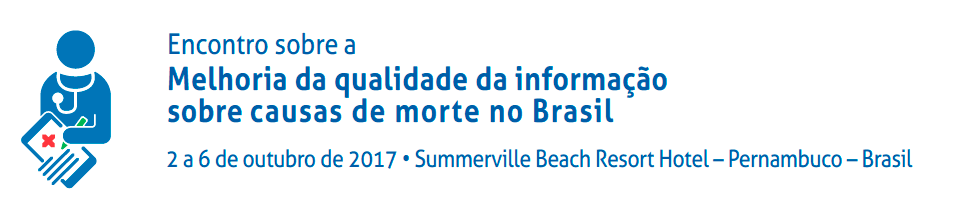 Obrigado!
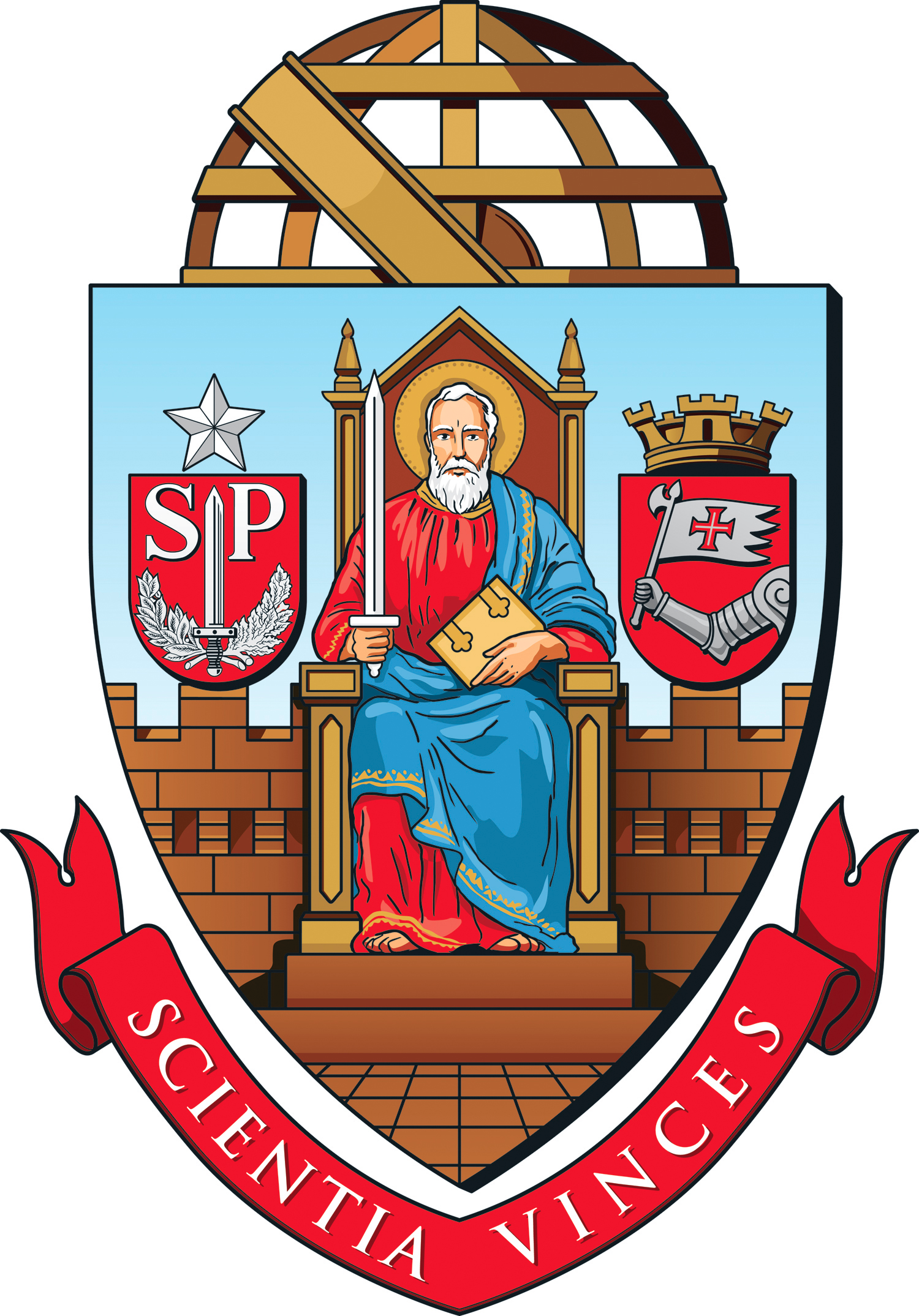 Prof. Dr. Luiz Fernando Ferraz da Silva
Professor do Departamento de Patologia da FMUSP
Presidente da Comissão Didático-Científica do SVOC-USP
burns@usp.br /